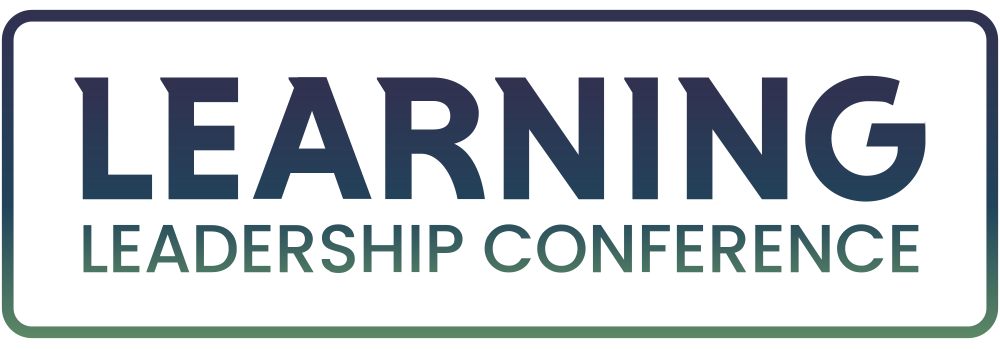 Session #Title
Speaker,
Company